İnsanlar, 
özgürlükleri için her şeylerini vermişlerdir…
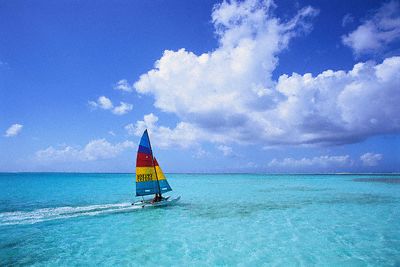 1
Ama bazıları gider bağımlı olur!
2
[Speaker Notes: Tüm bunları etkileyen hastalığın bağımlılık olduğunu belirtin. 
“Bağımlılık yaşamımızdaki tüm alanları etkiler. Hareket edebilmemizi, sağlıklı yaşayabilmemizi, sorumluluklarımızı yerine getirebilmemizi, insanlarla iletişim kurabilmemizi engeller.”]
Sizce aşağıdakilerden hangisi bağımlı olabilir?
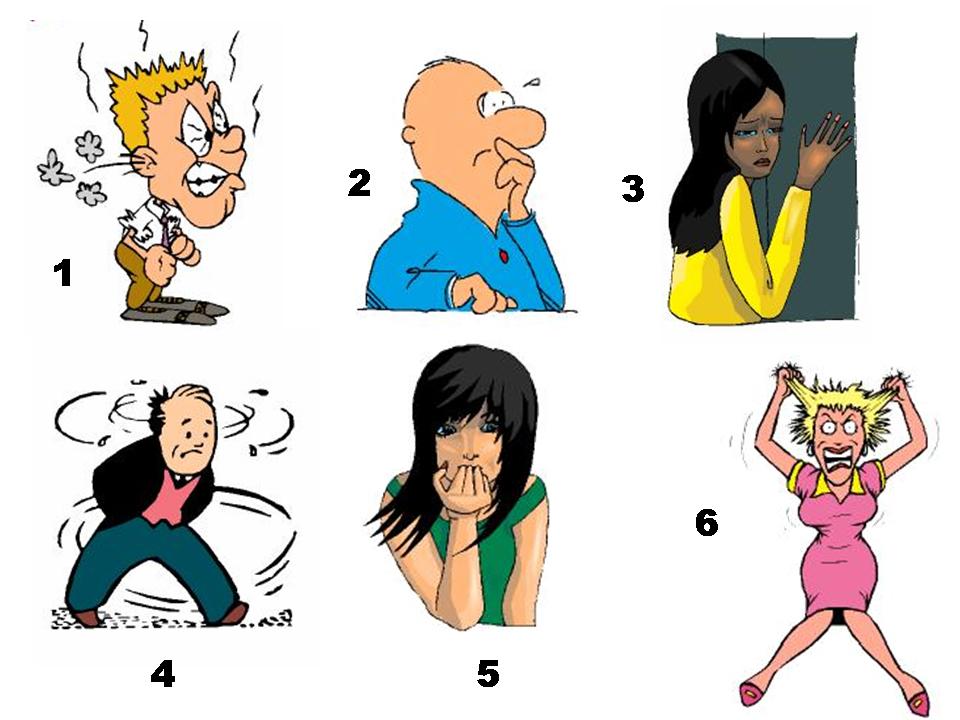 3
[Speaker Notes: Saydamı koyduktan sonra çocuklara bu resimlerdeki kişilerden hangisinin bağımlı olabileceğini sorun. Tüm cevapları aldığınızdan emin olduktan sonra aşağıdaki bilgiyi paylaşın. 
“Herkes bağımlı olabilir. Bağımlılık biyolojik bir süreçtir. Sigara, alkol ya da diğer uyuşturucular beyni etkileyerek bağımlılığa yol açarlar ve beynin yapısını değiştirerek, beyni ele geçirirler. Bu yüzden irade ile ilgisi yoktur.”
Herkesin bağımlı olabileceği, bunun biyolojik bir süreç olduğu için irade ile ya da kişinin kontrolü ile ilgisi olmadığı vurgulanmalıdır.]
İnsanlar 
NASIL BAĞIMLI 
Olurlar?
4
Bazı insanlar her şeyi merak ederler…
Merak, her zaman iyi değildir…
5
Daha sonra bir kereden bir şey olmaz derler ve…
Ama bazen bir kereden bile bir şey olabilir…
6
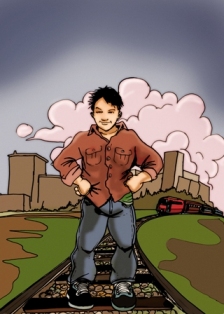 Ben bağımlı olmam, bana bir şey olmaz derler…
Halbuki herkes bağımlı olabilir…
7
“İstersem bırakırım” derler…
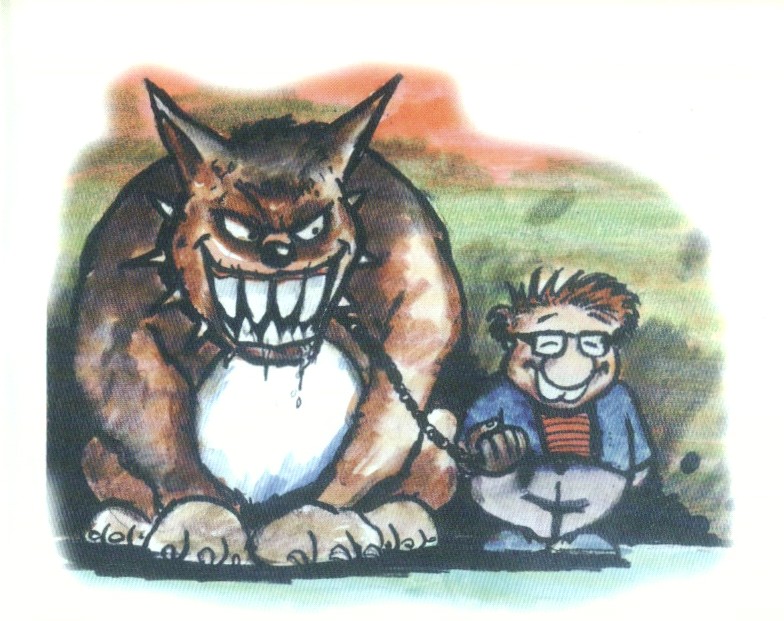 Uyuşturucu ve uyarıcı maddeleri kontrol edebileceklerine inanırlar…
8
Halbuki uyuşturucu veya uyarıcı maddeler kontrol edilemez…
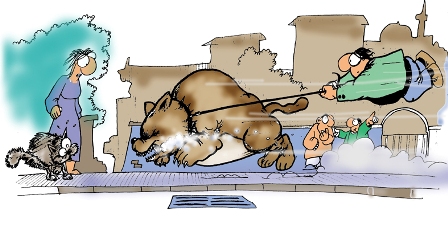 9
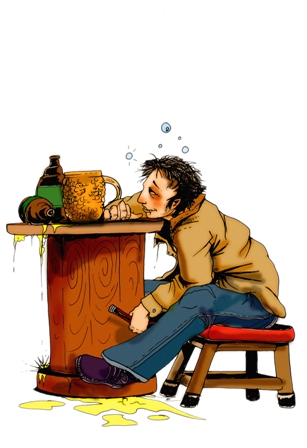 Kullanmaya devam ederler :( …
10
Sonunda bağımlı olurlar
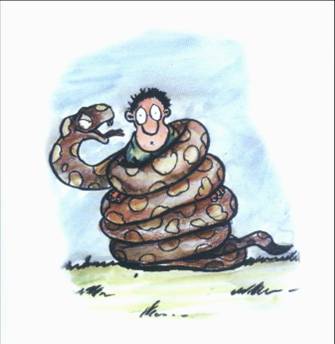 11
İnsanlar 
NEDEN BAĞIMLI 
olurlar?
12
Arkadaşları ne yaparlarsa onu yaparlar..
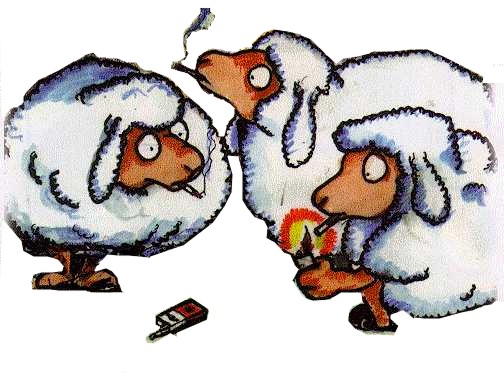 Halbuki bizler koyun değiliz…
13
Bazı insanlar arkadaşlarına “hayır” diyemezler..
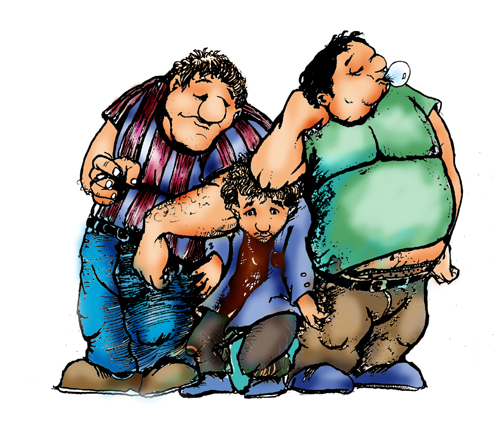 Ama baskılara karşı koyabilmek gerekir..
14
Bazı insanlar farklı gözükmek için uyuşturucu veya uyarıcı kullanırlar…
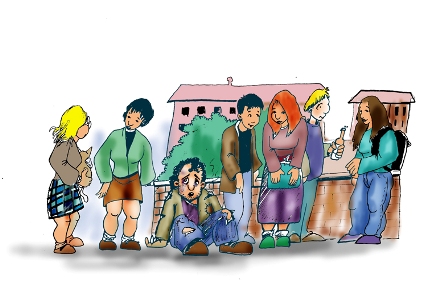 Sonunda gerçekten farklı olurlar…
15
Bazı insanlar eğlenmek için uyuşturucu veya uyarıcı kullanırlar…
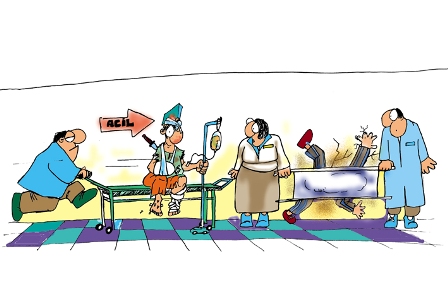 Sonuç pek eğlenceli olmaz…
16
Bazı insanlar sorunlarından kaçmak isterler…
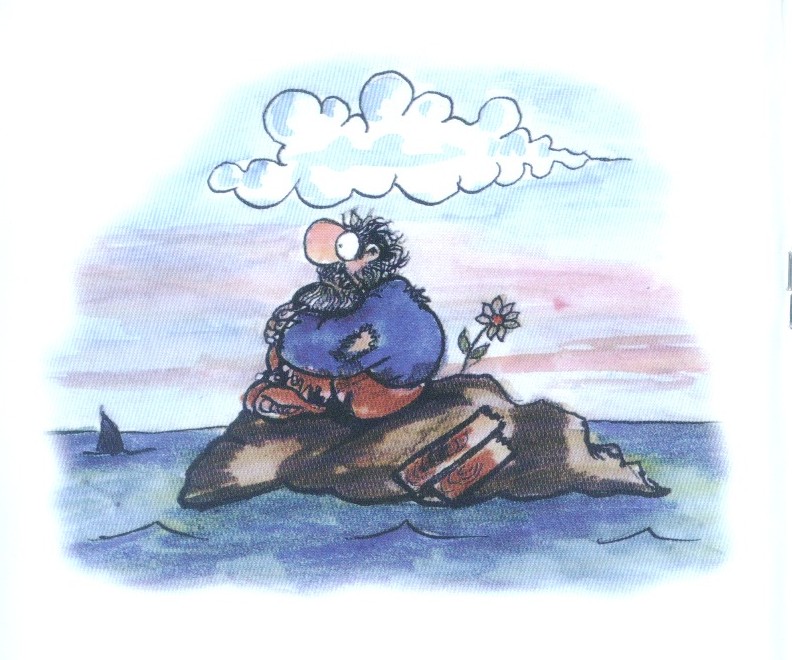 17
Sorunlardan kaçarak veya saklanarak sorunları çözemezsiniz!
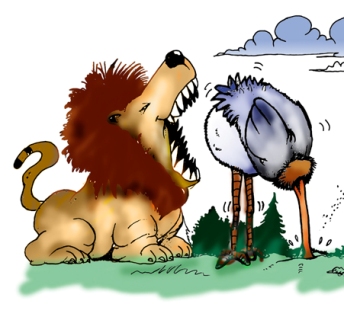 Sorunları çözmek için farklı yöntemler kullanmak ve sabırlı olmak gerekir…
18
Gerçekler
19
Uyuşturucu ve uyarıcı maddeler beynimizi etkiler!  Bu nedenle etkilerini kontrol edemeyiz…
Bağımlılık bir beyin hastalığıdır
20
Uyuşturucu ve uyarıcı maddelerin içinde ne olduğunu bilemezsiniz!
Ucuz olması için içlerine çok daha zararlı maddeler karıştırılmaktadır…
21
Uyuşturucu satıcıları için değeriniz bu kadardır!
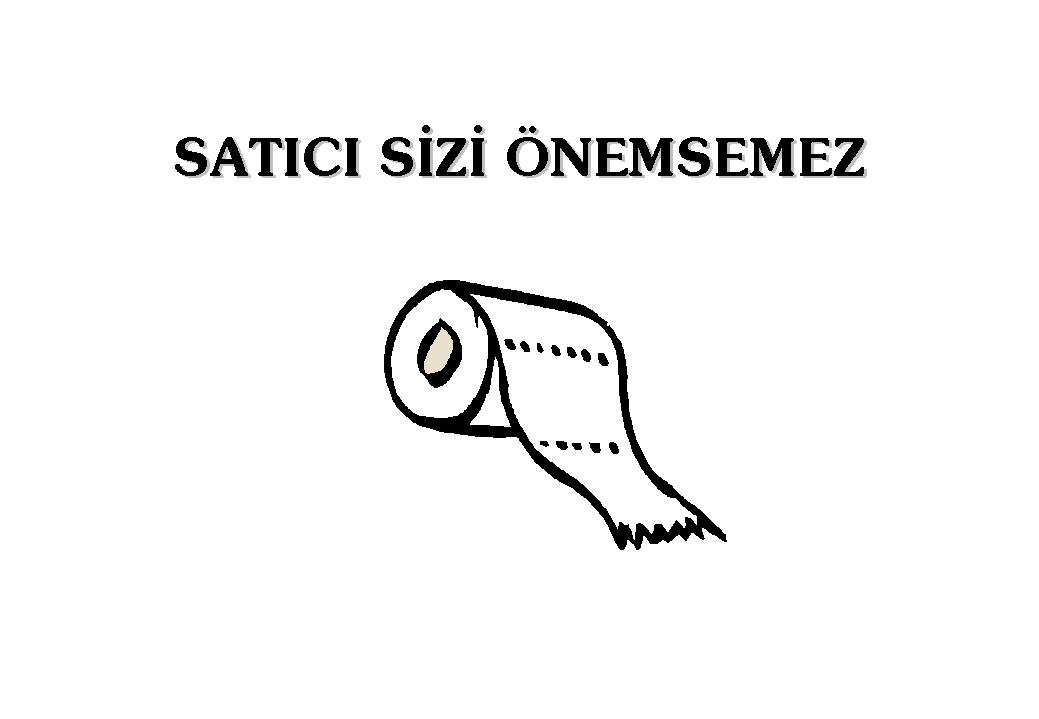 22
Uyuşturucuyu mafya alır ve satar
İç, iç…
Bir şey olmaz
23
[Speaker Notes: Saydamı koyun ve üzerindeki yazıyı okuyun ve aşağıdaki bilgiyi ekleyin. 
“Uyuşturucuyu mafya alır ve satar. Ucuza alır, pahalıya satar. Mafya insanların sırtından geçinir. ”]
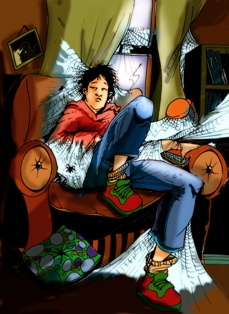 Uyuşturucu ve uyarıcı maddeler zaman içinde enerjimizi yok ederler!
24
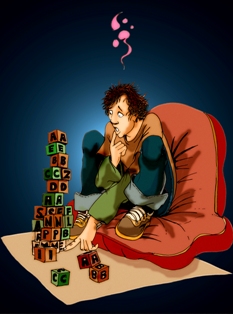 Uyuşturucu ve uyarıcı maddeler zaman içinde öğrenme yeteneğimizi ve hafıza gücümüzü azaltırlar
25
Hesabınızı iyi yapın
26
BAĞIMLILIK KÖLELİKTİR!
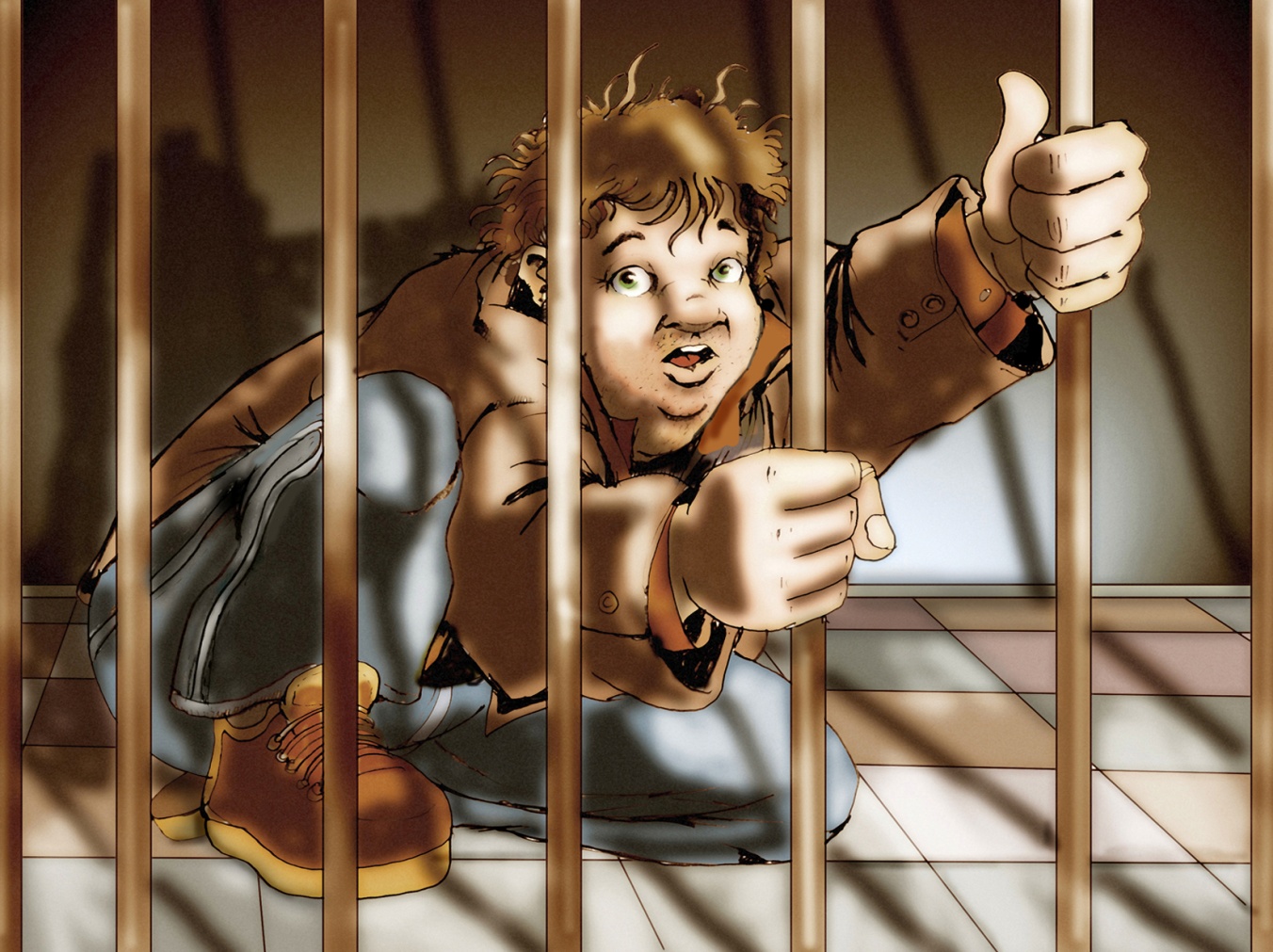 Bağımlı olmayın. Özgür yaşayın
27
28